Миниатюра, портрет на камне
Подготовила: Верховых Анна Викторовна
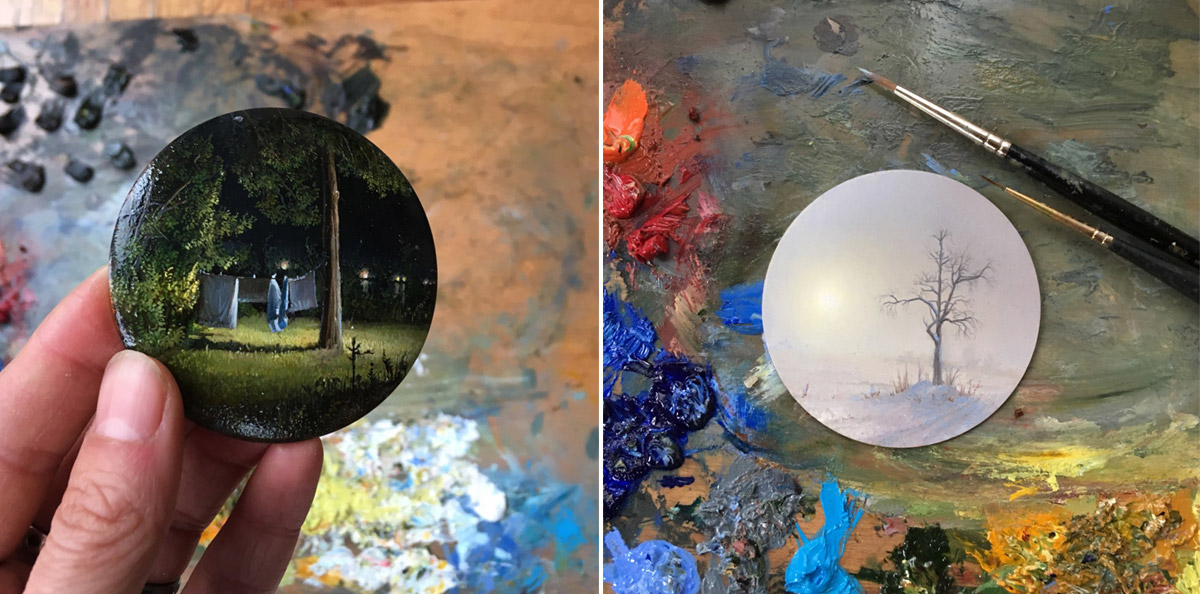 Миниатюра- маленькая картина до 5 см, нарисованная с ювелирной точностью.
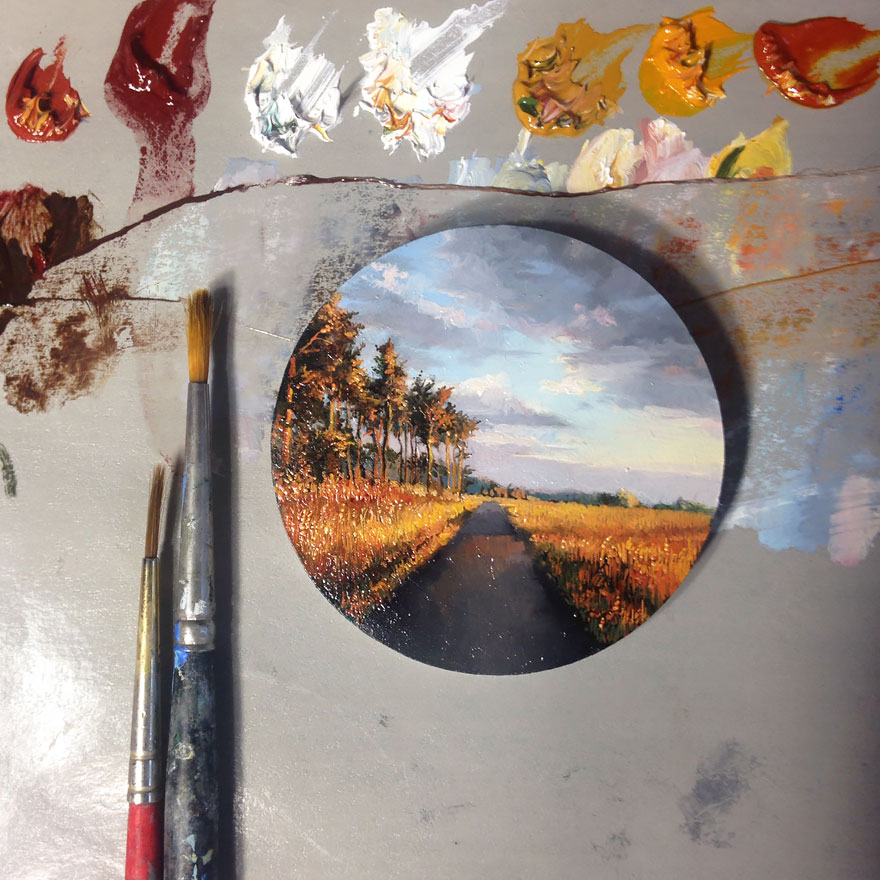 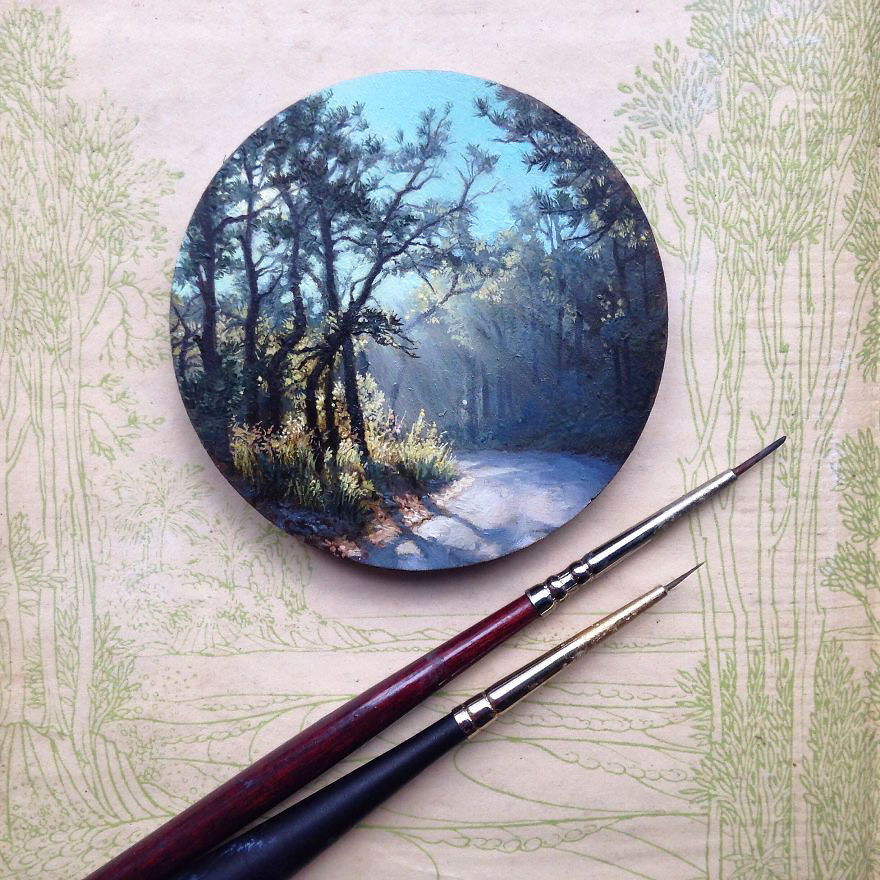 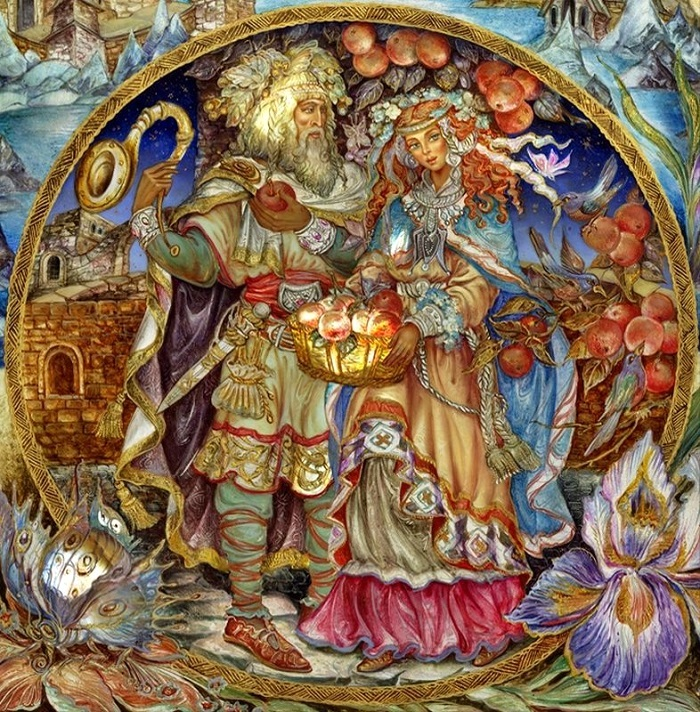 Создают миниатюры на бумаге, фарфоре, камне, дереве и других подходящих материалах. Часто рассмотреть все прорисованные детали можно только в лупу.
Мини-картины помещали в медальоны,
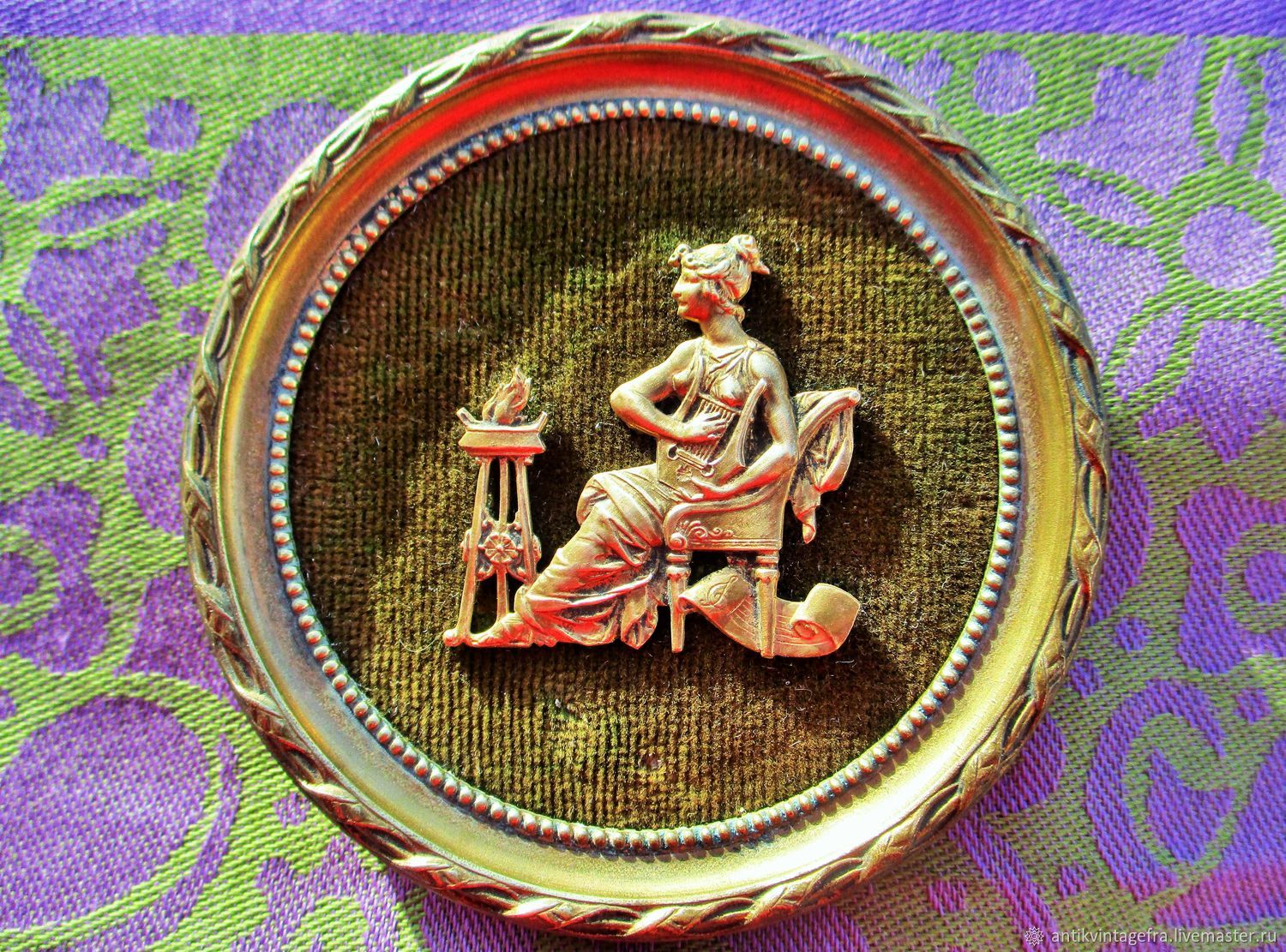 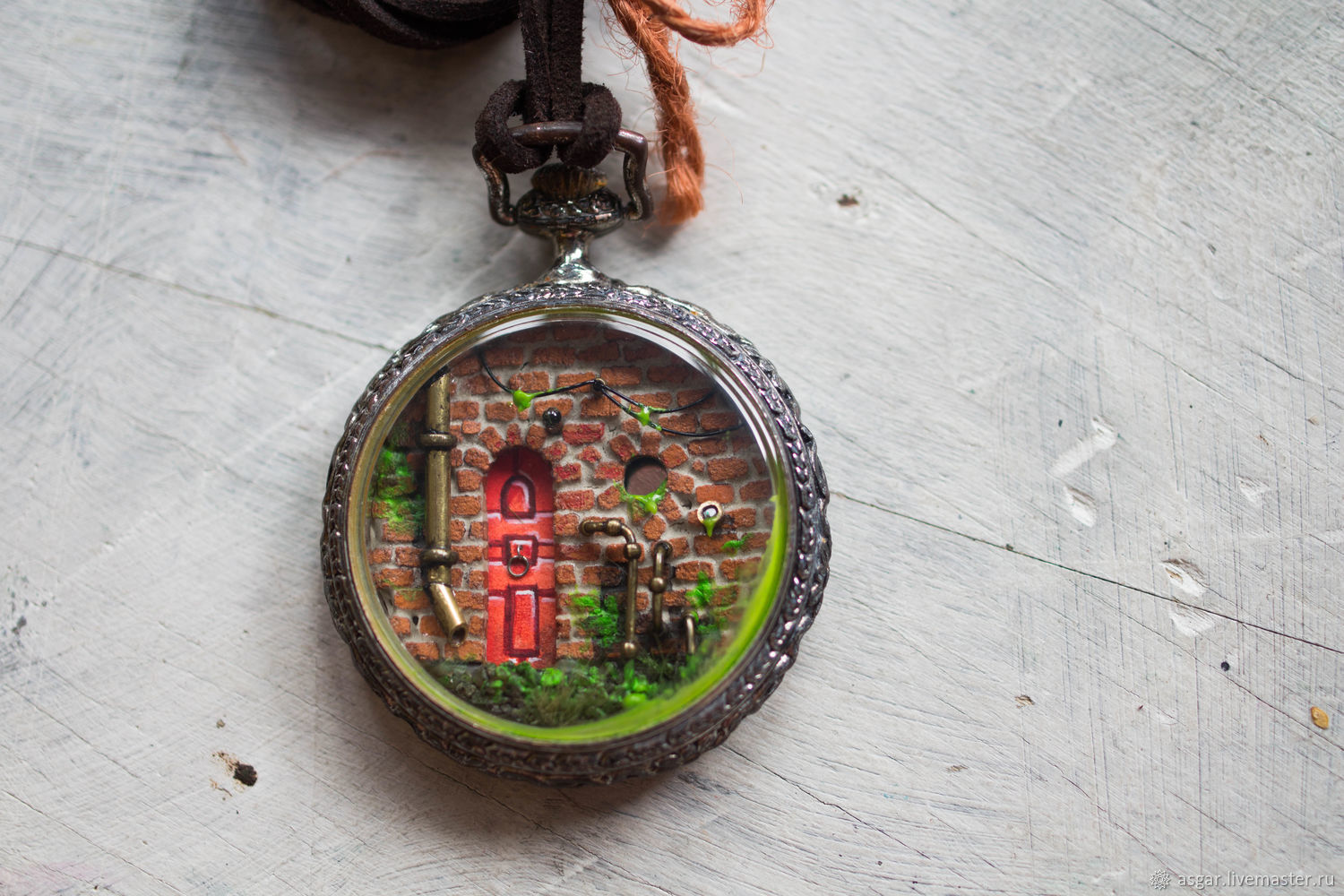 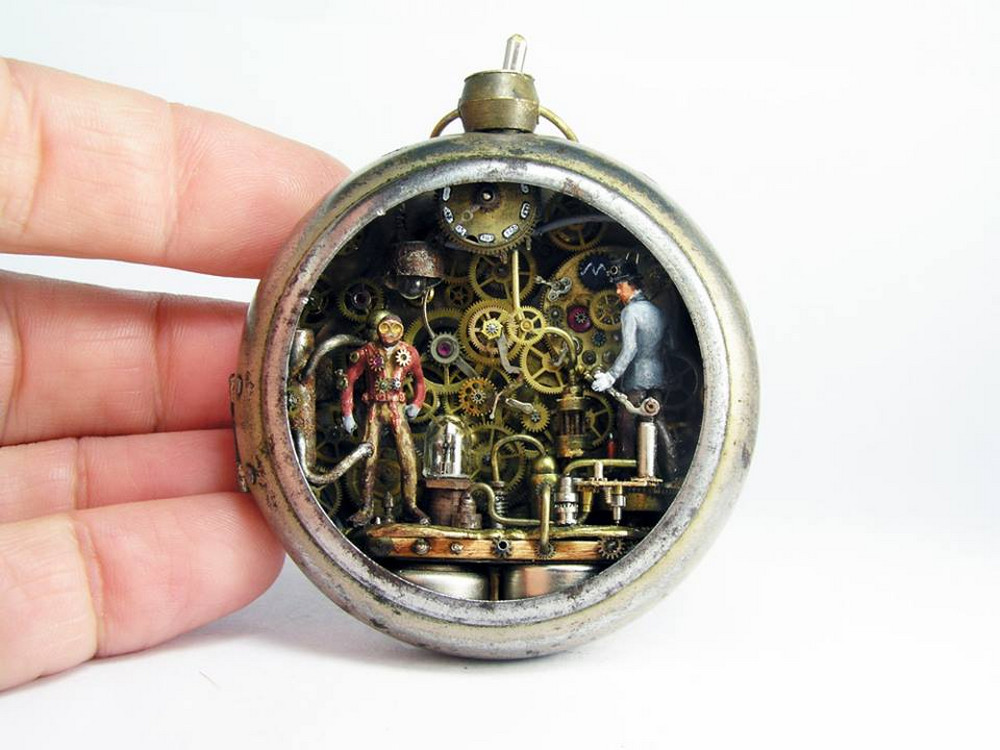 украшали ими шкатулки,
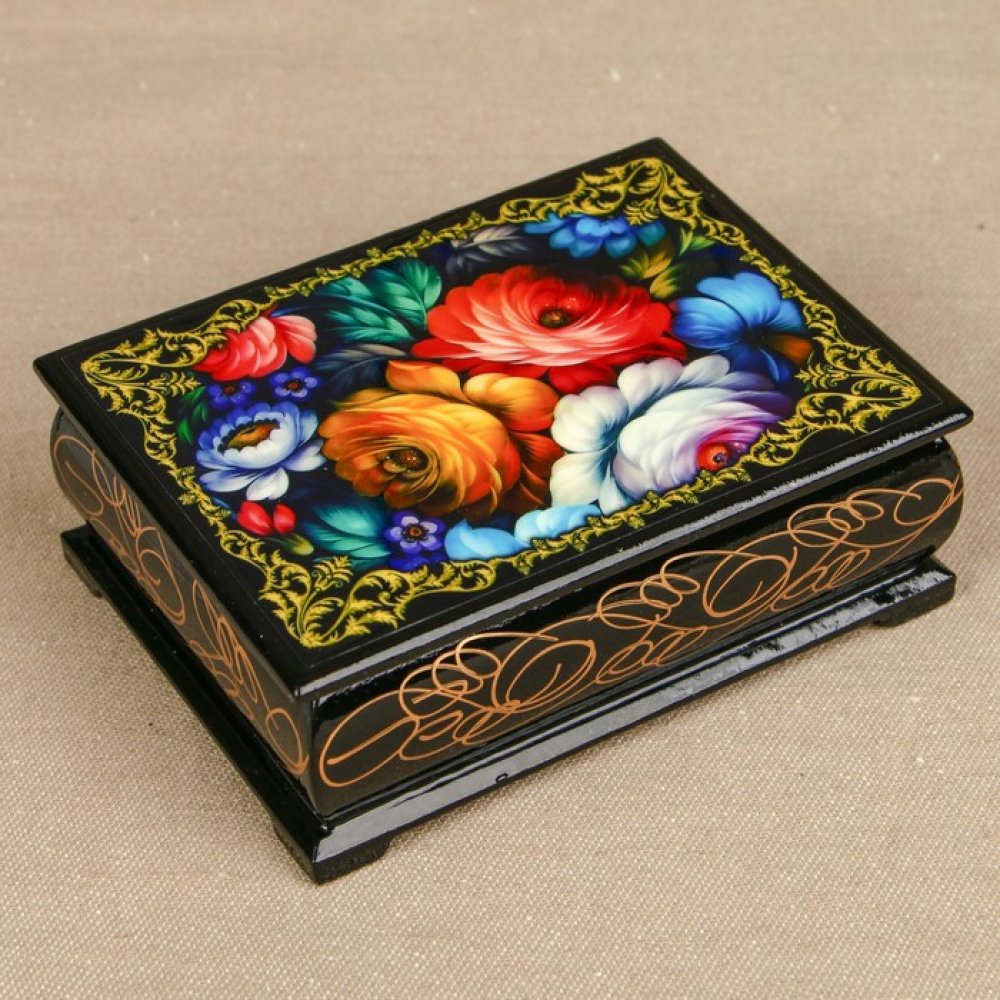 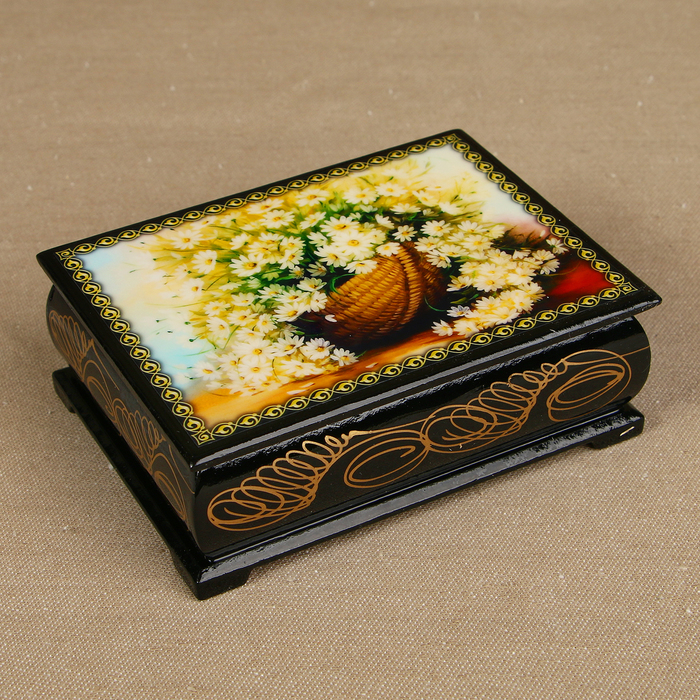 часы
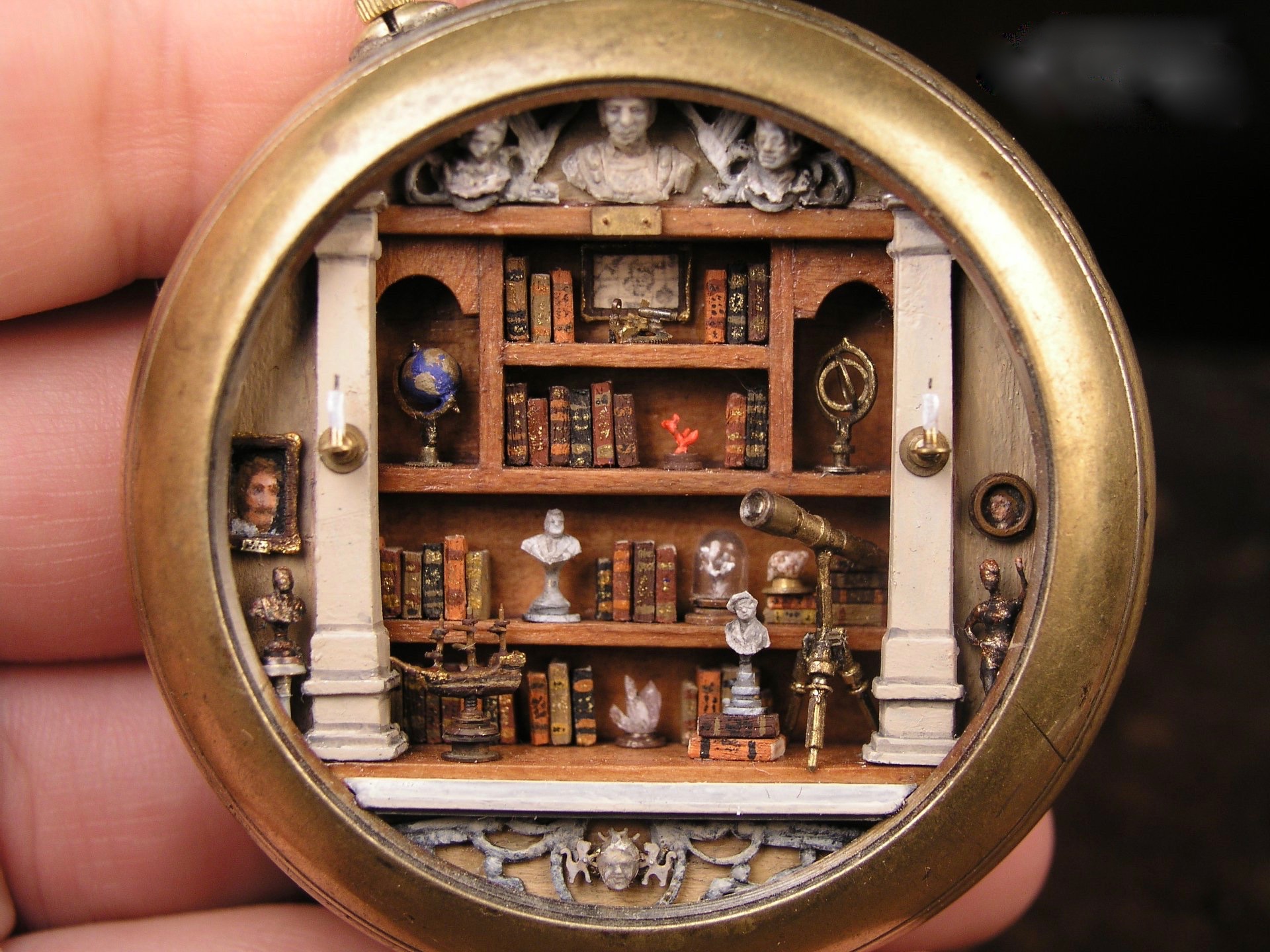 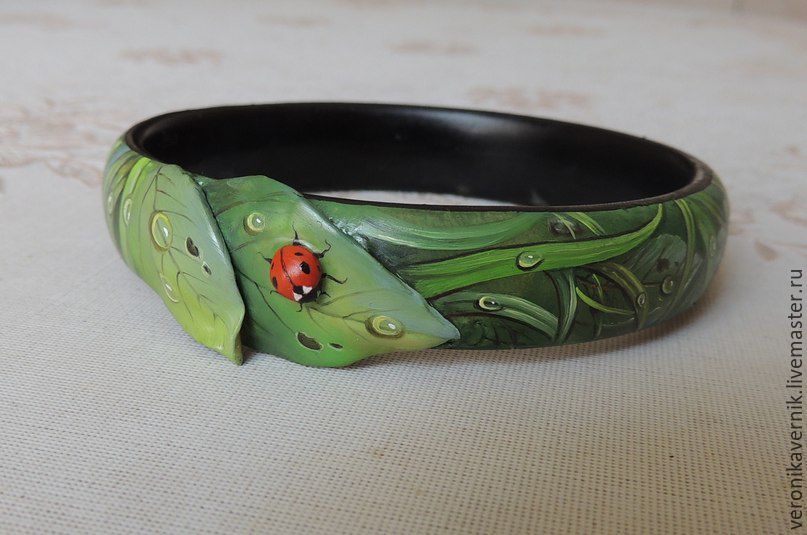 браслеты
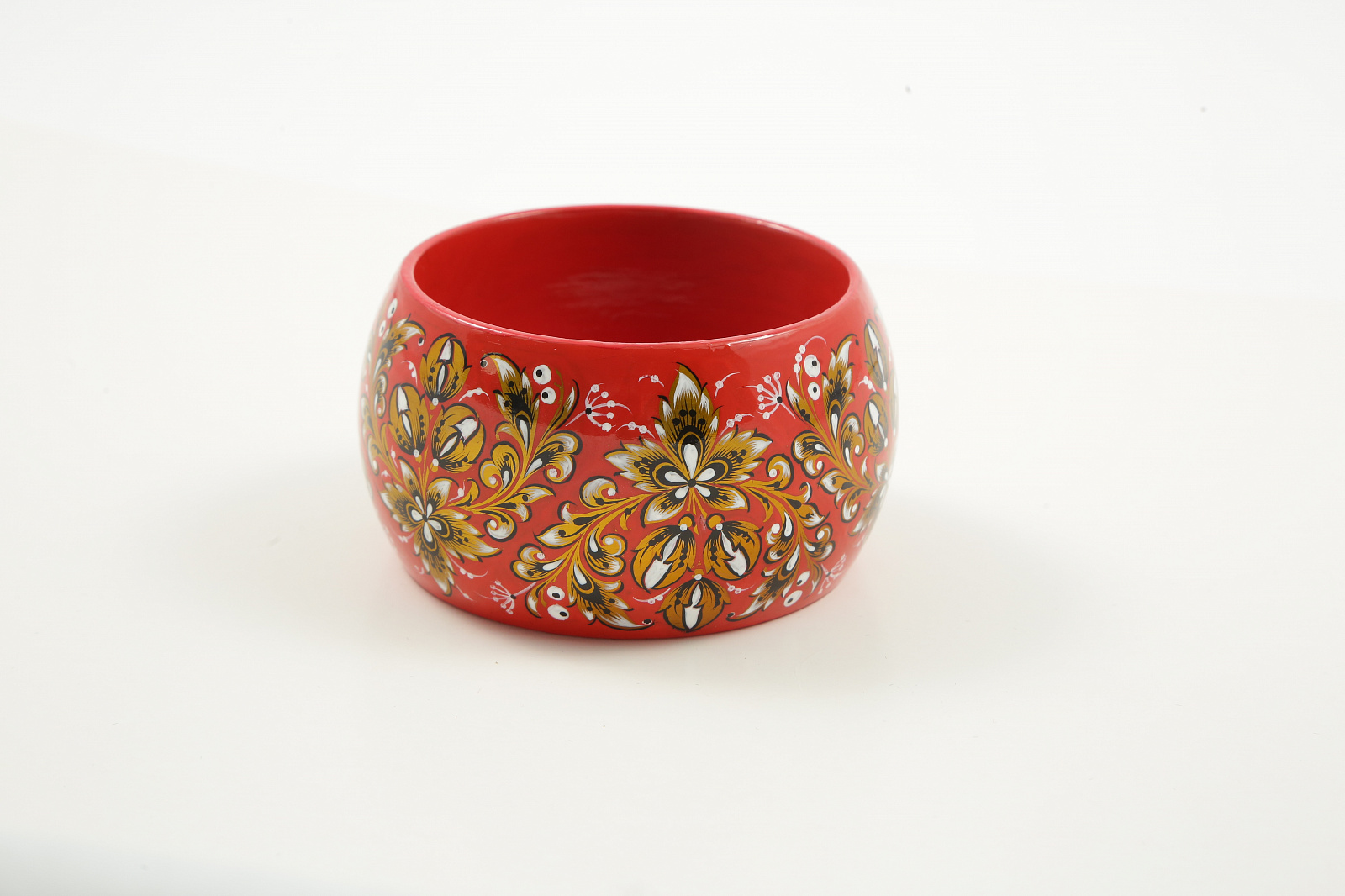 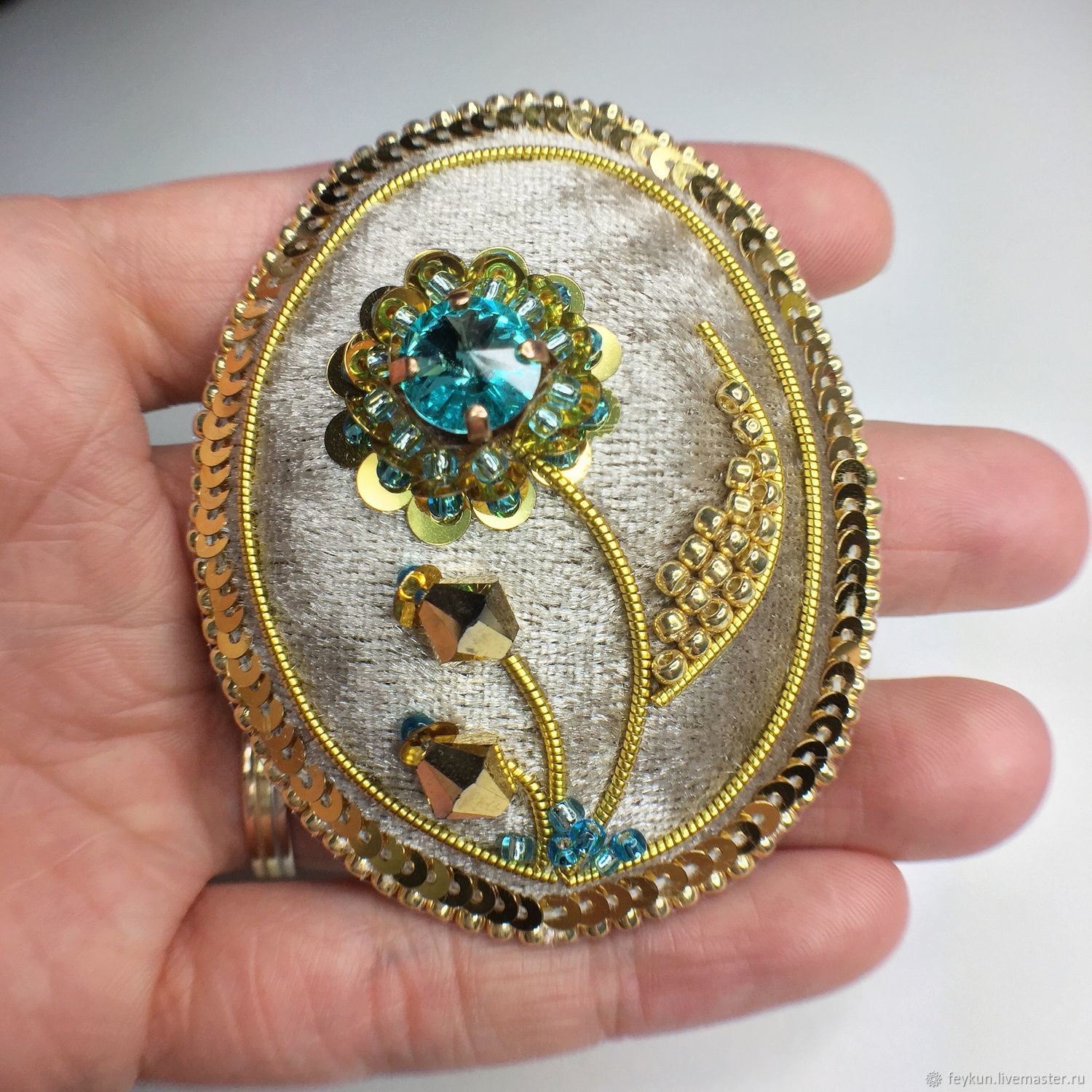 Роспись брошек
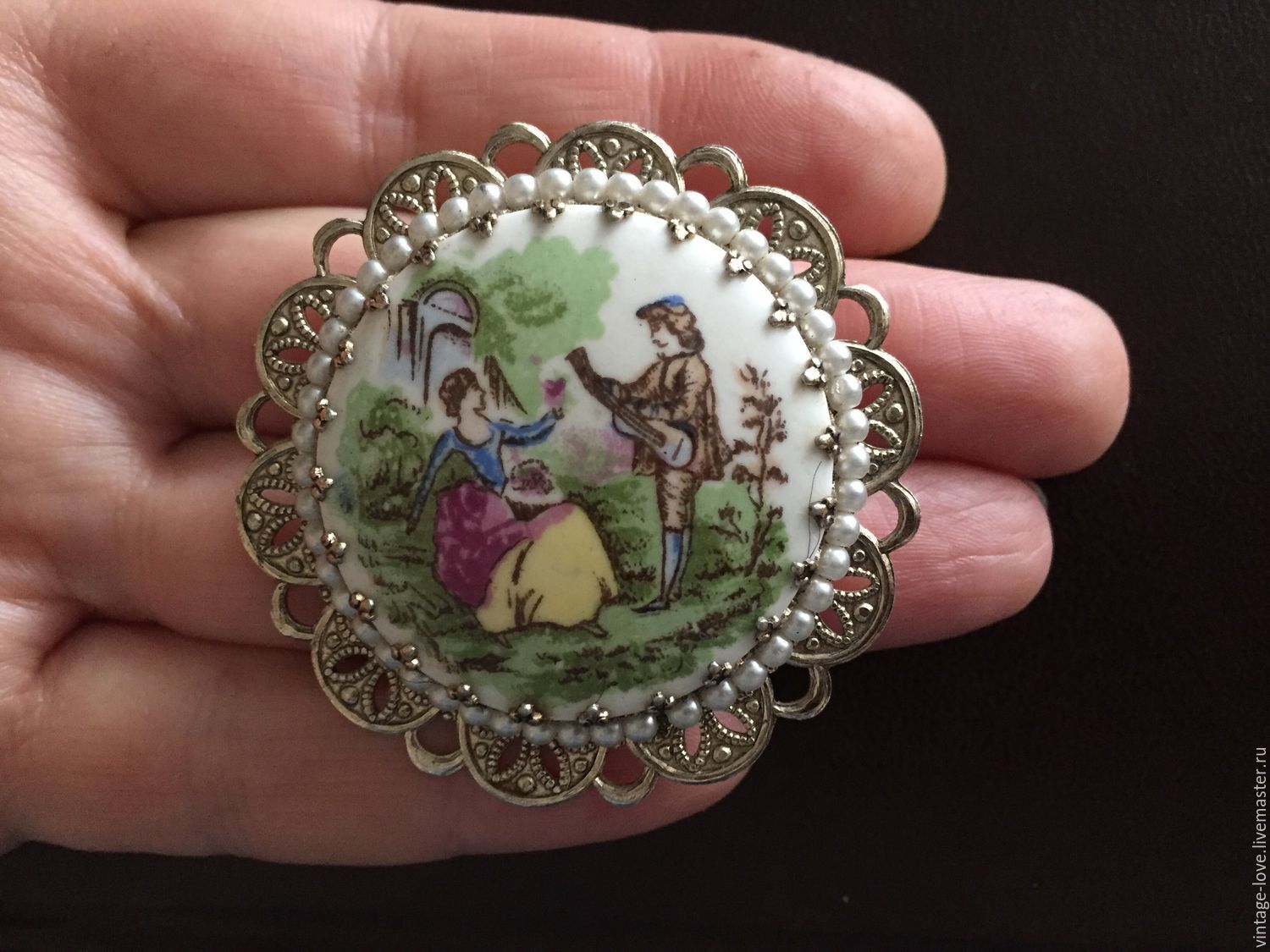 и даже перстни.
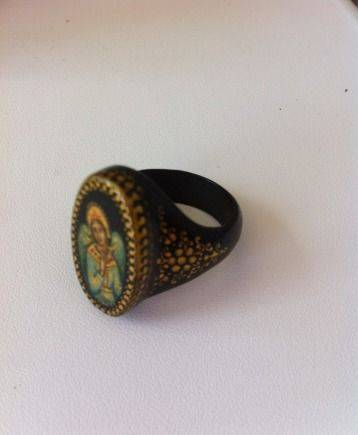 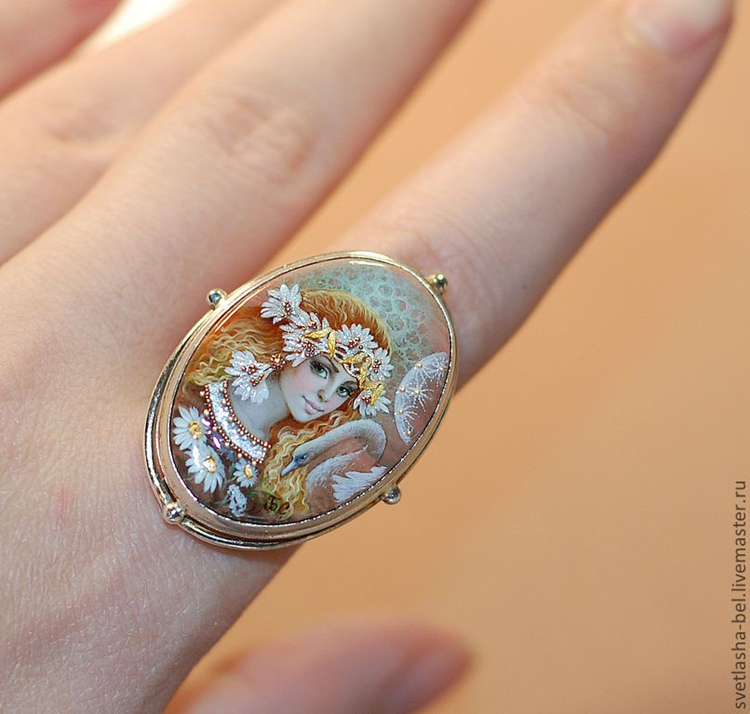 Портретная миниатюра появилась в России во времена Петра I и стала развиваться как отдельный вид изобразительного искусства.
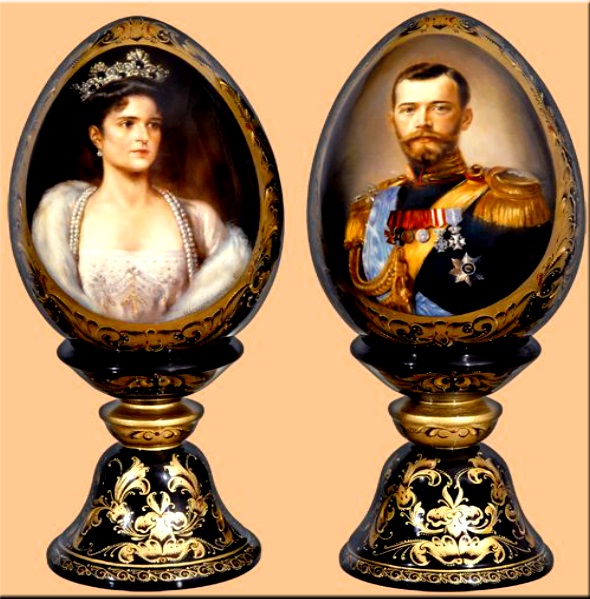 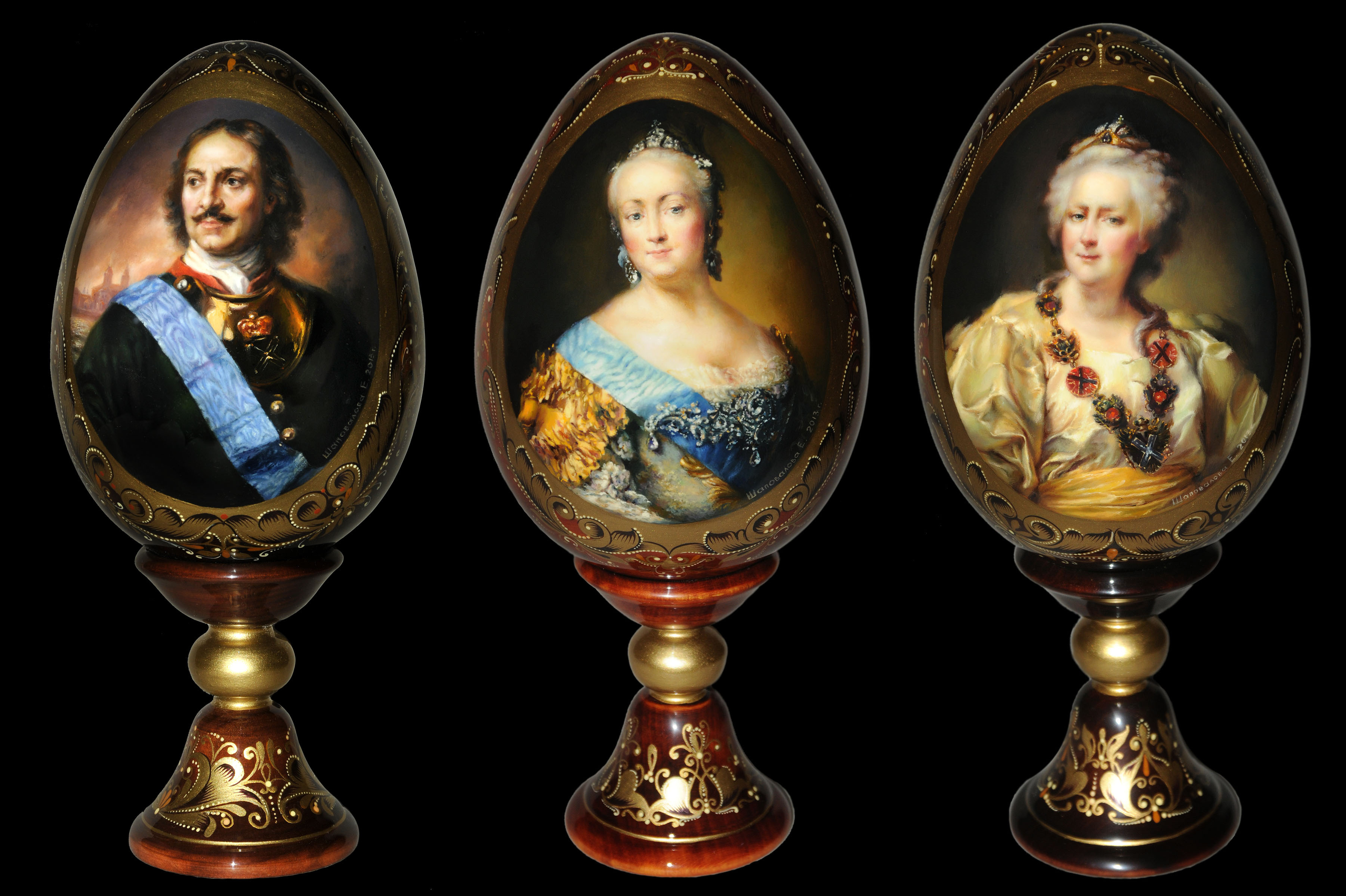 Роспись на камне- это уникальная техника, так как она очень проста, понятна и доступна
Первичный рисунок лучше делать карандашом большой мягкости
Для работы в цвете лучше использовать акриловые краски, они создают глянцевую поверхность и не требуют покрытия лаком. После высыхания не смываются водой
Созданные детьми портреты на камне выглядят удивительно и забавно